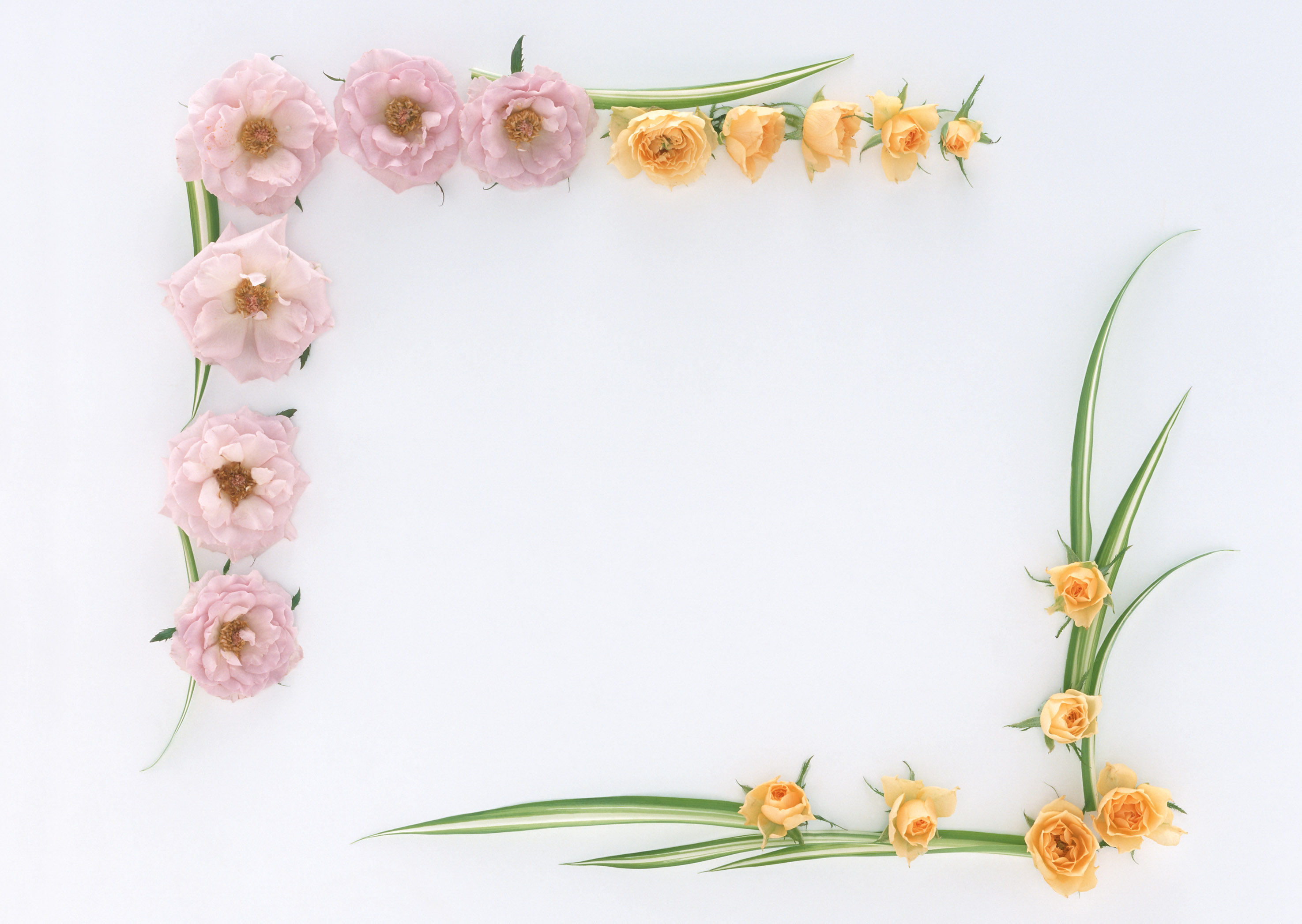 TRƯỜNG TIỂU HỌC ĐOÀN NGHIÊN
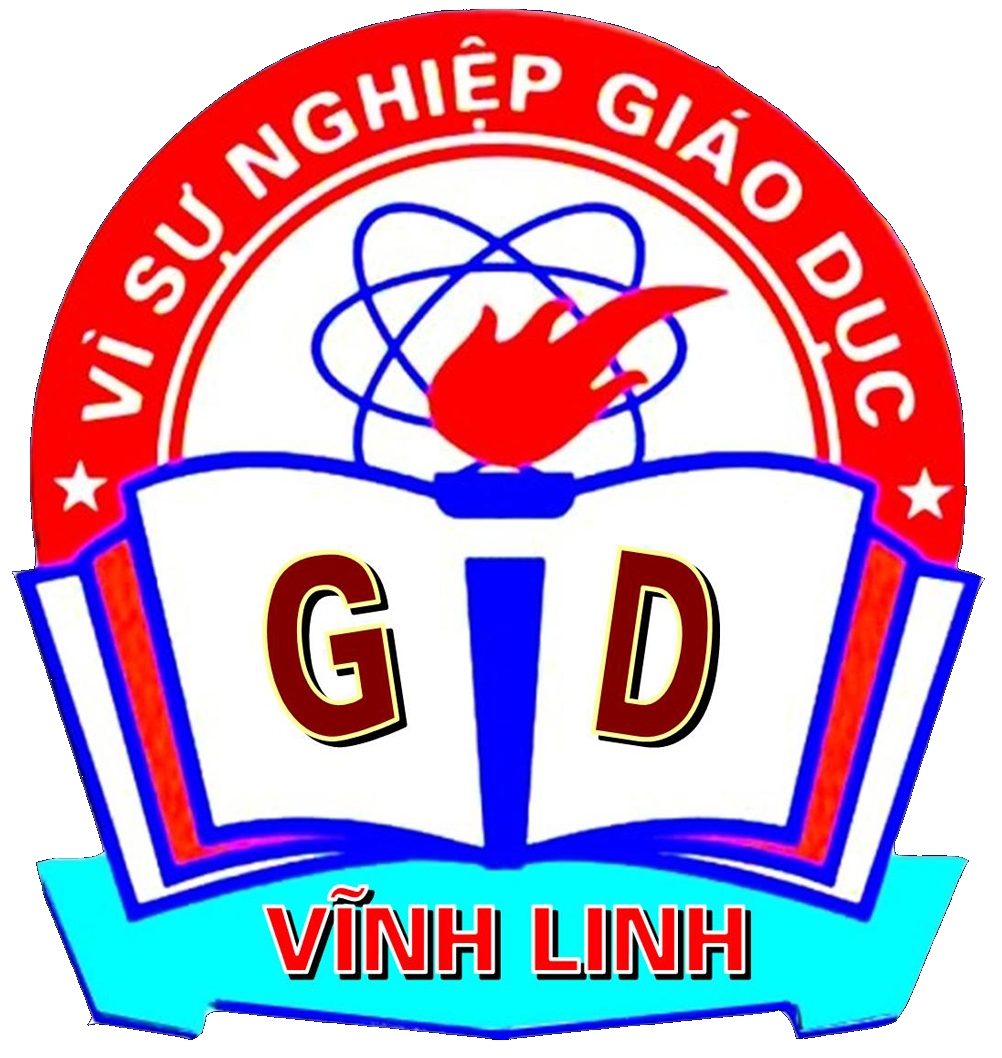 CHUYÊN ĐỀ THAM LUẬN
ĐẠI LỘC
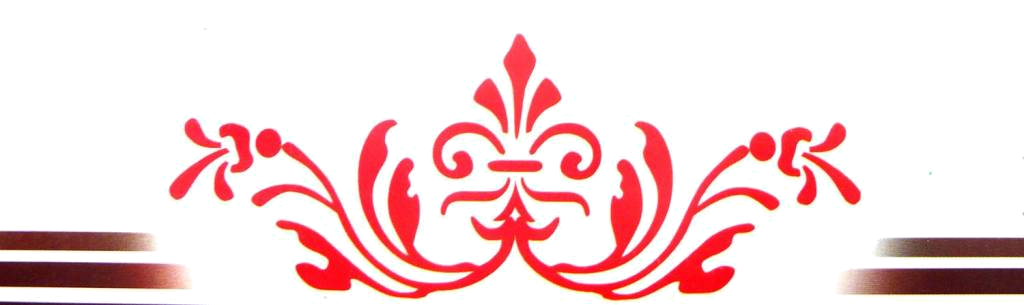 MỘT SỐ GIẢI PHÁP TRONG VIỆC DẠY BỒI DƯỠNG HỌC SINH GIỎI
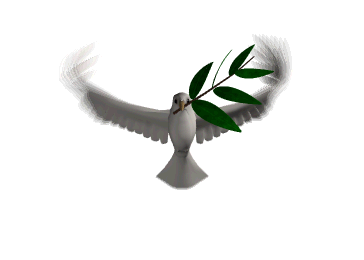 Đơn vị thực hiện: Tổ 2 - 3
Năm học: 2013 - 2014
Kính chào quý vị đại biểu cùng thầy cô giáo.
MỘT VÀI GIẢI PHÁP TRONG VIỆC DẠY BỒI DƯỠNG  
HỌC SINH GIỎI
A/Lí do:
  Để góp phần thực hiện mục tiêu cao cả: nâng cao dân trí, đào tạo nhân lực, bồi dưỡng nhân tài cho đất nước, hơn ai hết là một người GV TH cần phải làm hết sức mình trong công tác dạy học . Đặc biệt là công tác bồi dưỡng học sinh giỏi trong từng khối lớp. Công việc này tuy không có gì là mới lạ đối với GV. Song nó rất quan trọng và hết sức cần thiết, nhằm tạo cơ sở và nền tảng vững chắc ngay từ ban đầu của bậc tiểu học, tạo đà cho sự phát triển của những bậc học tiếp theo. Chính vì lẽ đó, mà bản thân tôi là một GV trực tiếp giảng dạy ở khối 3, tôi luôn trăn trở làm thế nào để có được những giải pháp tối ưu trong việc  bồi dưỡng học sinh giỏi, để đem lại hiệu quả cao trong công tác này.
B/ Một số giải pháp thực hiện:
I-Đối tượng bồi dưỡng:
Đầu năm tiến hành KSCL- rút đối tượng học sinh giỏi trong mỗi lớp (khoảng 5 đến  7 em). Mở cuộc họp phụ huynh của đối tượng này để trao đổi những vấn đề có liên quan đến việc học bồi dưỡng (tập giải toán violympic, vở, thời gian học,..)
II-Về tài liệu:
Cần thống nhất chung một loại tài liệu từ trường – giáo viên dạy – học sinh
III-Kế hoạch dạy bồi dưỡng:
Mỗi GV cần bám chuẩn KT- KN, nghiên cứu kĩ chương trình cơ bản, đưa chương trình nâng cao phù hợp với đối tượng HS trong lớp, lập kế hoạch bồi dưỡng cho từng tuần, tháng, năm dựa trên kế hoạch bồi dưỡng của tổ trưởng, phó hiệu trưởng đề ra.
B/ Một số giải pháp thực hiện:
IV-Thời gian bồi dưỡng:
Chủ yếu là ở các tiết luyện (tuần 3 tiết luyện) hoặc có thể ngay trong giờ chính khóa bằng cách dạy phân hóa các đối tượng học sinh, trong 15 phút đầu giờ, giờ ra chơi GV có thể tranh thủ giải thích những vướng mắc cho các em, cũng có thể linh hoạt dạy trong ngày thứ 7, CN nếu thấy cần thiết, kết hợp với việc học ở nhà của học sinh.Dự kiến  thời gian bồi dưỡng kết thúc trước kì thi.
V-Một số giải pháp trong dạy bồi dưỡng:
1/Bám chuẩn kiến thức kĩ năng, dạy chắc, dạy kĩ kiến thức cơ bản của từng phân môn nhất là  TLV, LTVC, 
T Đ, Toán… Nắm kĩ các dạng bài tập thực hành.
2/Dựa trên bài tập cơ bản nâng dần kiến thức từ dễ đến khó, từ đơn giản đến phức tạp ngay trong từng tiết dạy.
3/Dạy cho học sinh có kĩ năng phân tích đề, khai thác đề, nhận dạng bài tập ở dạng nào để từ đó có cách giải phù hợp.
4/Tập cho học sinh có thói quen không thỏa mãn với bài làm của mình, với cách giải đã có sẵn để từ đó các em tự tìm tòi, khám phá nhiều cách giải khác nhau, phát triển tính tư duy sáng tạo cho HS.
5/Đối với một dạng bài tập cần phải dạy đi, dạy lại nhiều lần, làm ở lớp, làm ở nhà các bài tập cùng dạng nhưng đổi số (đối với Toán) để khắc sâu kiến thức cho HS. Mở rộng các đề TLV như học văn viết thư: GV có thể gợi mở nhiều dạng viết thư: Thăm hỏi,  chia sẻ, kết bạn, hẹn bạn cùng thi đua học tập ….,ở môn LTVC chú ý mở rộng vốn từ theo các chủ điểm đã học thông qua các môn học khác để tăng vốn từ cho HS hay cho các em đọc thêm truyện thiếu nhi, tập viết câu có hình ảnh so sánh, nhân hóa để tạo nên những câu văn, đoạn văn sinh động hơn (đối với môn TV).
6/Trong quá trình dạy thường xuyên chấm chữa bài giúp HS phát hiện cái sai và sửa chữa kịp thời.
7/Dành nhiều bài tập dạng nâng cao, mở rộng, hướng dẫn riêng, chốt ý, chốt dạng bài tập theo đơn vị kiến thức hoặc chương .
8/Dạy song trùng 2 môn Toán –Tiếng Việt, tránh trường hợp HS học lệch môn (được Toán mất TV).
9/Trong quá trình học bồi dưỡng cần yêu cầu mỗi em có một cuốn sổ tay nhỏ ghi lại những lời hay ý đẹp, từ ngữ mới, câu văn hay, những ghi nhớ toán học,… để làm tư liệu cho riêng mình.
10/ Sau một đơn vị kiến thức cần tiến hành KSCL – rút ra những kiến thức hỏng  và tổ chức bổ sung kịp thời.
11/ Trong những buổi bồi dưỡng riêng, quỹ thời gian nhiều, GV không nên xem nặng việc học quá mà nên xen kẽ những câu đố, bài tập vui mang tính thông minh thông qua các trò chơi học tập để thay đổi không khí lớp học, vừa tạo cho các em sự vui nhộn mà cũng không kém phần thu hút các em tham gia vào hoạt động học của mình.
12/ Đặc biệt trong những năm học gần đây,việc dạy bồi dưỡng không chỉ dừng lại ở các buổi dạy trên lớp mà còn phải hướng dẫn học sinh tập giải các dạng bài tập ở các vòng Violympic trên internet. Để đem lại hiệu quả cho việc làm này, thì người GV phải bỏ thời gian tạo nhiều tên đăng nhập cho mỗi học sinh để luyện các em giải nhiều lần các dạng bài tập trên cùng 1 vòng thi.
13/ Với những biện pháp dạy học trên cùng nghệ thuật lên lớp, người GV phải luôn giữ vững trạng thái tâm lý hào hứng, vui vẻ, tự tin, luôn niềm nở, dễ gần, biết khen ngợi đúng người, đúng việc, đúng lúc, luôn động viên khích lệ tinh thần cho học sinh, tạo cho các em không có áp lực về mặt tâm lý khi học bồi dưỡng.
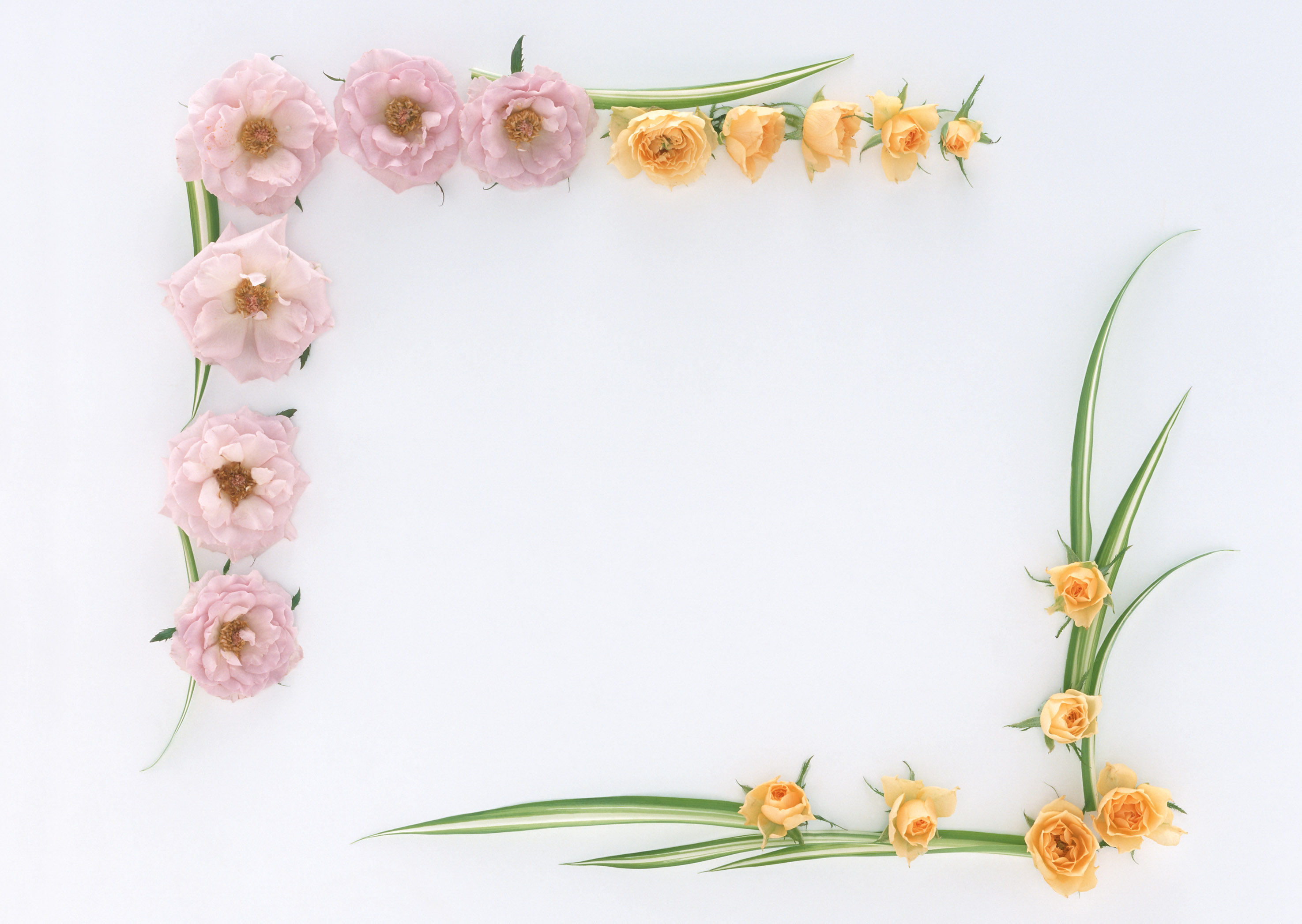 XIN CHÂN THÀNH CẢM ƠN
Chúc quý vị đại biểu cùng thầy cô sức khoẻ, chúc hội nghị thành công tốt đẹp.
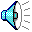